We've Launched!
Getting our "Booties" to work with ESSI
Equity and Safe Sleep in Infants
What have we done so far? – The foundation we've built together in 2024
	Then…
What are we doing today?
What will we do next?
2
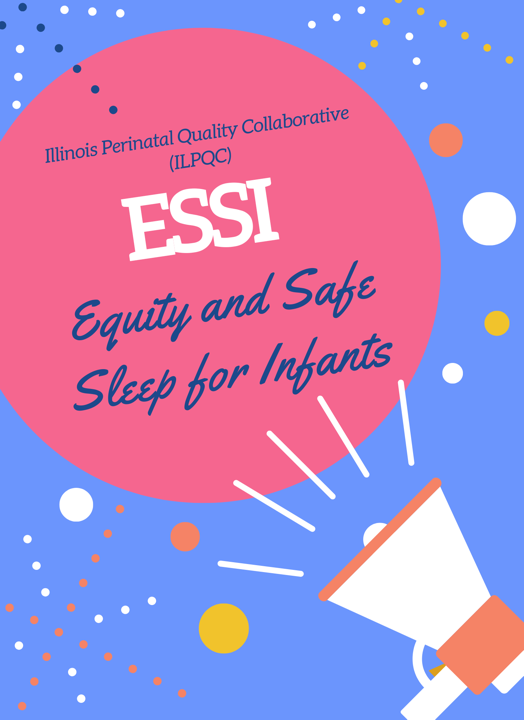 ESSI Vision
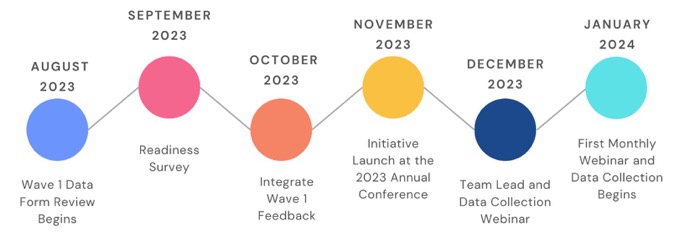 To better equip hospitals to address infant safe sleep environment, racial equity, and social determinants of health to reduce racial disparities
3
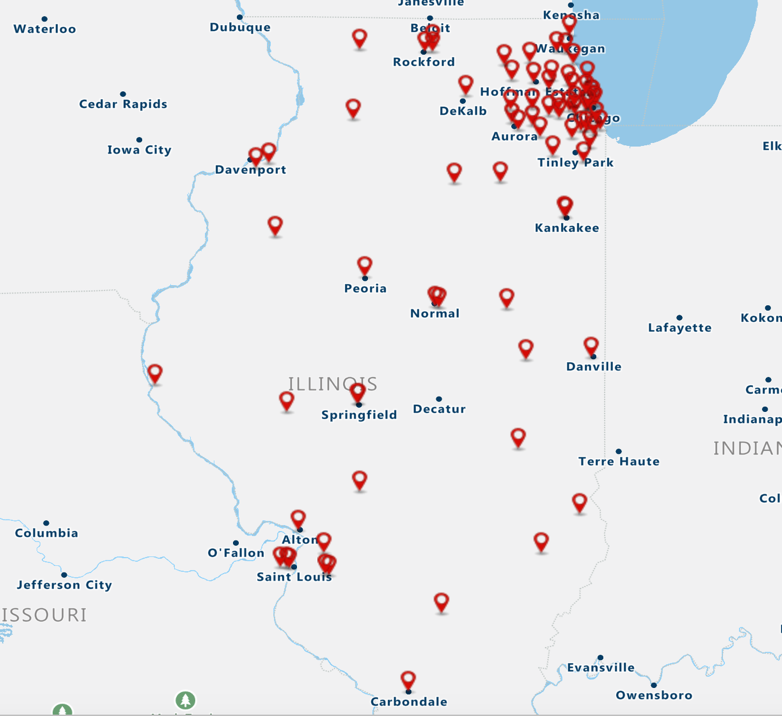 Thank youESSIHospital Teams!
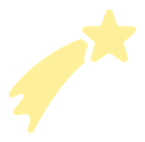 83 Hospitals
Illinois Perinatal Quality Collaborative
4
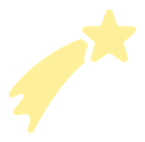 85 ESSI Teams
ESSI Initiative Aims
1
By December 2025, greater than 70% of Illinois birthing and children’s hospitals will address disparities and promote neonatal equity by actively participating in the ESSI initiative.​
2
By December 2025, greater than 80% of infants will be discharged from ILPQC hospitals with a completed ESSI Bundle.
Parents or caregivers report an understanding of a safe sleep environment.
AWARENESS
Family is prepared for a transition to home, including SDoH screening and resource linkage.
READINESS
Communication to primary care provider completed.
TRANSFER OF CARE
Illinois Perinatal Quality Collaborative
5
DRIVER 1
Healthcare Professional Commitment
DRIVER 2
Inclusive Clinical Environment
DRIVER 3
Parents and Caregiver Empowerment
DRIVER 4
Community Partnerships
DRIVER 5
Healthcare Data Utilization
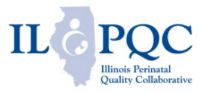 12
Illinois Perinatal Quality Collaborative
Laying the ESSI Foundation:
200+ Participants! 
70 Hospitals Represented
200 participants!
177 participants!
200+ Participants! 
67 Hospitals Represented
Illinois Perinatal Quality Collaborative
7
Aims
Secondary Drivers
Primary Drivers
1
By December 2025: 

1. Greater than 70% of Illinois birthing and children’s hospitals will address disparities and promote neonatal equity by actively participating in the ESSI initiative.

2. Greater than 80% of infants will be discharged from ILPQC hospitals with a completed ESSI bundle.
Healthcare Professional Commitment
Equitable and Respectful Care Education and Implementation
Safe Sleep Environment Education and Implementation
Organizational Leadership Commitment
Equitable and Inclusive Unit Policies
Parent and Caregiver Experience Prioritization
Inclusive Clinical Environment
Key Driver Diagram
Respectful Parent and Caregiver Partnerships
Safe Sleep Awareness
Transition to Home, including SDoH Screening and Resource Linkage
Parent and Caregiver Empowerment
Resource Mapping
Building Relationships with Community Organizations
Transfer of Care to Community Providers
Community  Partnerships
Collection of Accurate Race and Ethnicity Data
Dissemination of Stratified Data
Application of Data to Address Inequities
Healthcare Data Utilization
Awareness: Parents or caregivers report an understanding of a safe sleep environment, including navigating challenges to safe sleep at home
Readiness: Family is prepared for a transition to home, including SDoH screening and resource linkage
Transfer of Care: ESSI Newborn Care Plan (Awareness & Readiness) documented in the discharge
ESSI Bundle:
8
Illinois Perinatal Quality Collaborative
What have we built so far?
D
A
B
C
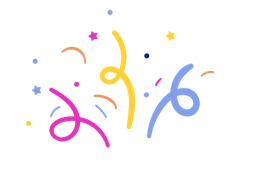 73 Teams Submitted Data!
Getting to GREEN:

Equitable and Respectful Care Education
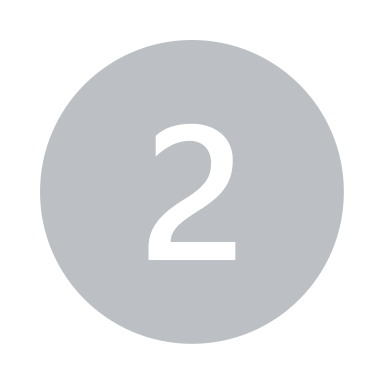 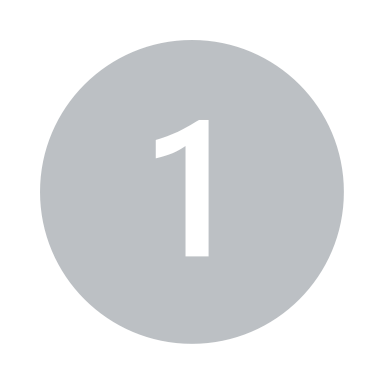 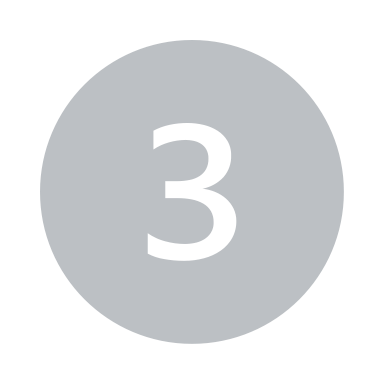 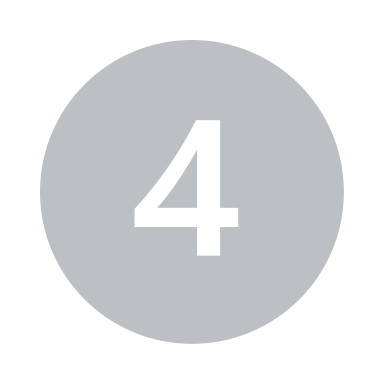 Illinois Perinatal Quality Collaborative
10
Standardized Provider and Hospital Staff Equitable and Respectful Care Education
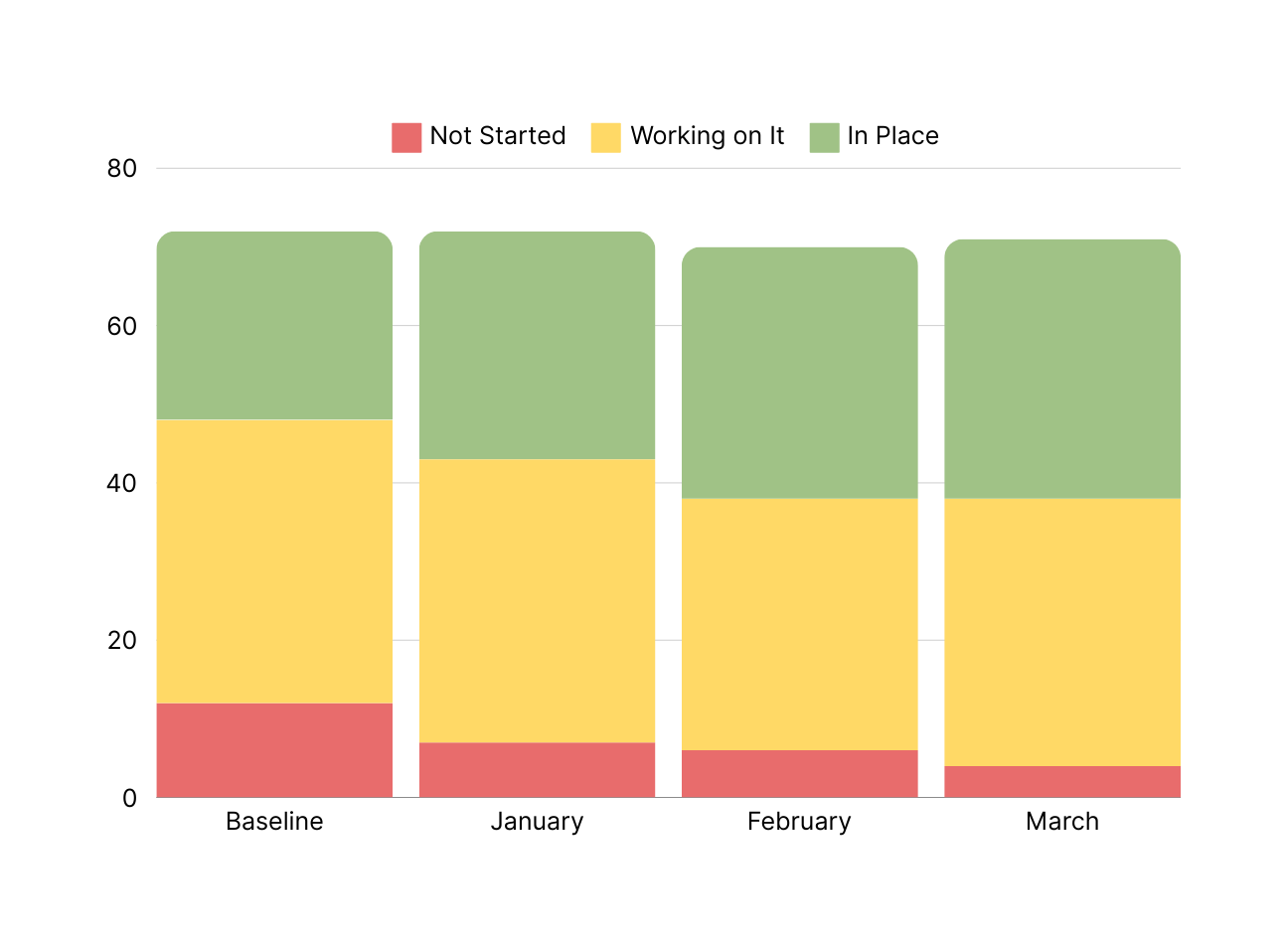 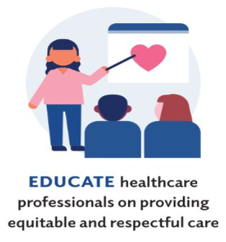 33 hospitals have this measure in place!
Hospital has standardized provider and hospital staff education about listening to parents and caregivers, providing respectful care and building trust, addressing implicit bias and engaging in anti-racism.
Equitable and Respectful Care Education Completion by Discipline
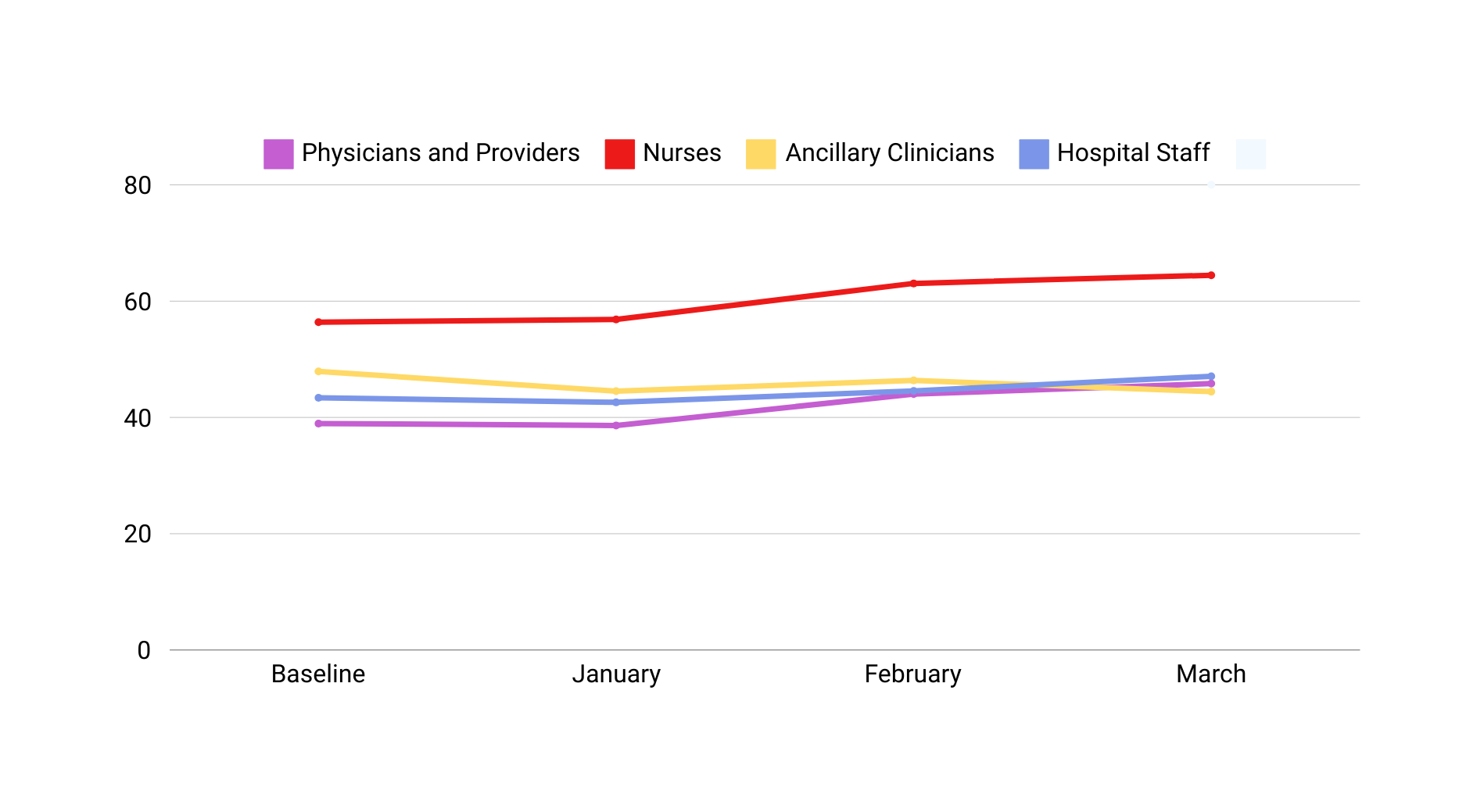 64%
% Staff Educated
47% Hospital Staff
46% Physicians and Providers
44%  Ancillary Clinicians
ILPQC still has seats remaining for PQI’s Speak Up Training June 14th and June 21st. To register, please contact kmoreno@northshore.org
60 Hospitals have a PQI Speak Up Champion!
UPCOMING OPPORTUNITY
UPCOMING OPPORTUNITY
Getting to GREEN:Safe Sleep Environment Education
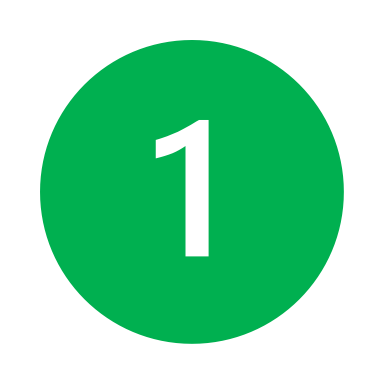 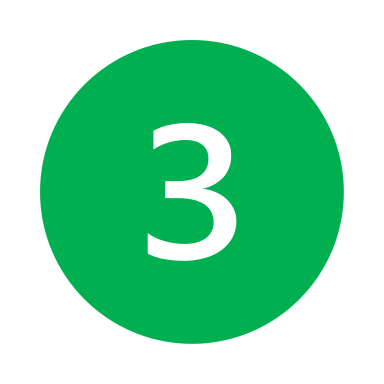 Crib Cards 
Crib Audits 
Media Toolkits  
Sharing Patient Stories
Risk Reduction
Respectful Conversations
Option 1: E-Module updated with 2022 AAP Recommendations 
Option 2: Complete Cribs for Kids Safe Sleep Ambassador Training
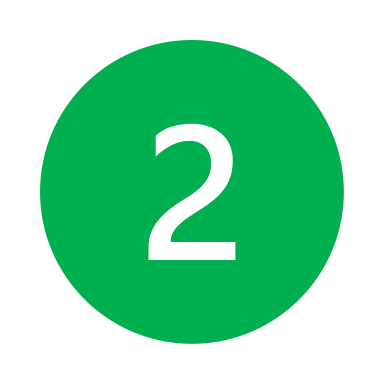 15
Illinois Perinatal Quality Collaborative
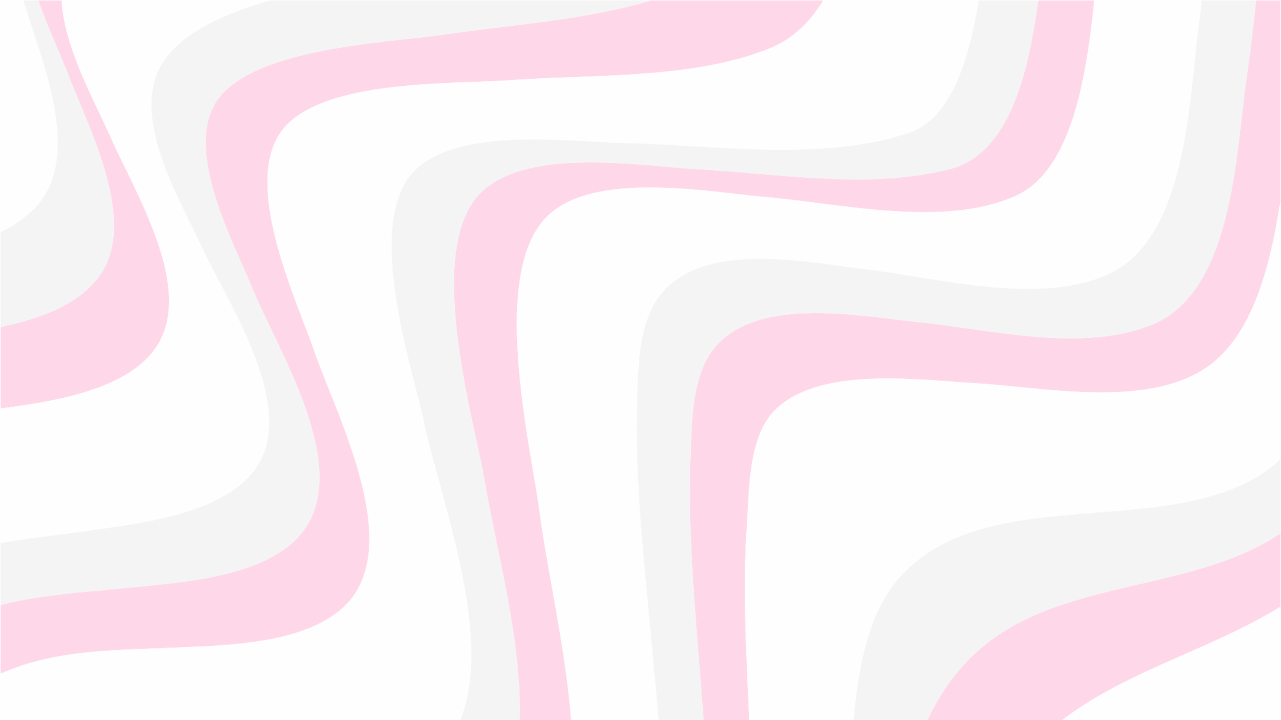 ESSI's Vision for Education
All health care providers and staff caring for infants less than one year old should receive initial and ongoing training on safe sleep practices.
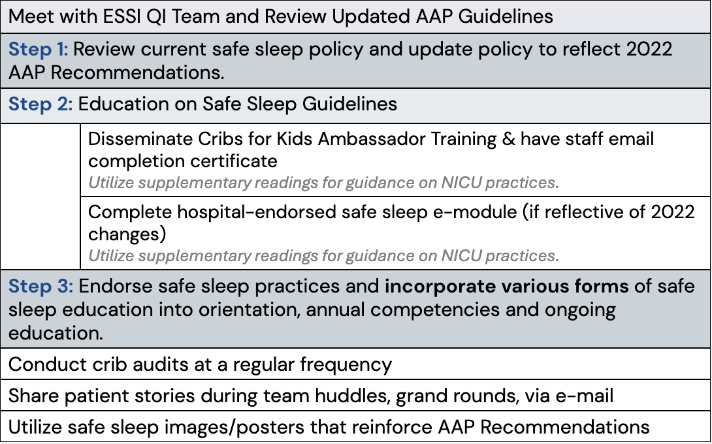 Additional webinars, articles, and supplemental readings on NICU practices are recommended and available on ILPQC's ESSI Education Resources Document.
Crib Cards 
Crib Audits 
Media Toolkits  
Sharing Patient Stories
Risk Reduction
Respectful Conversations
Safe Sleep Education Completion by Discipline
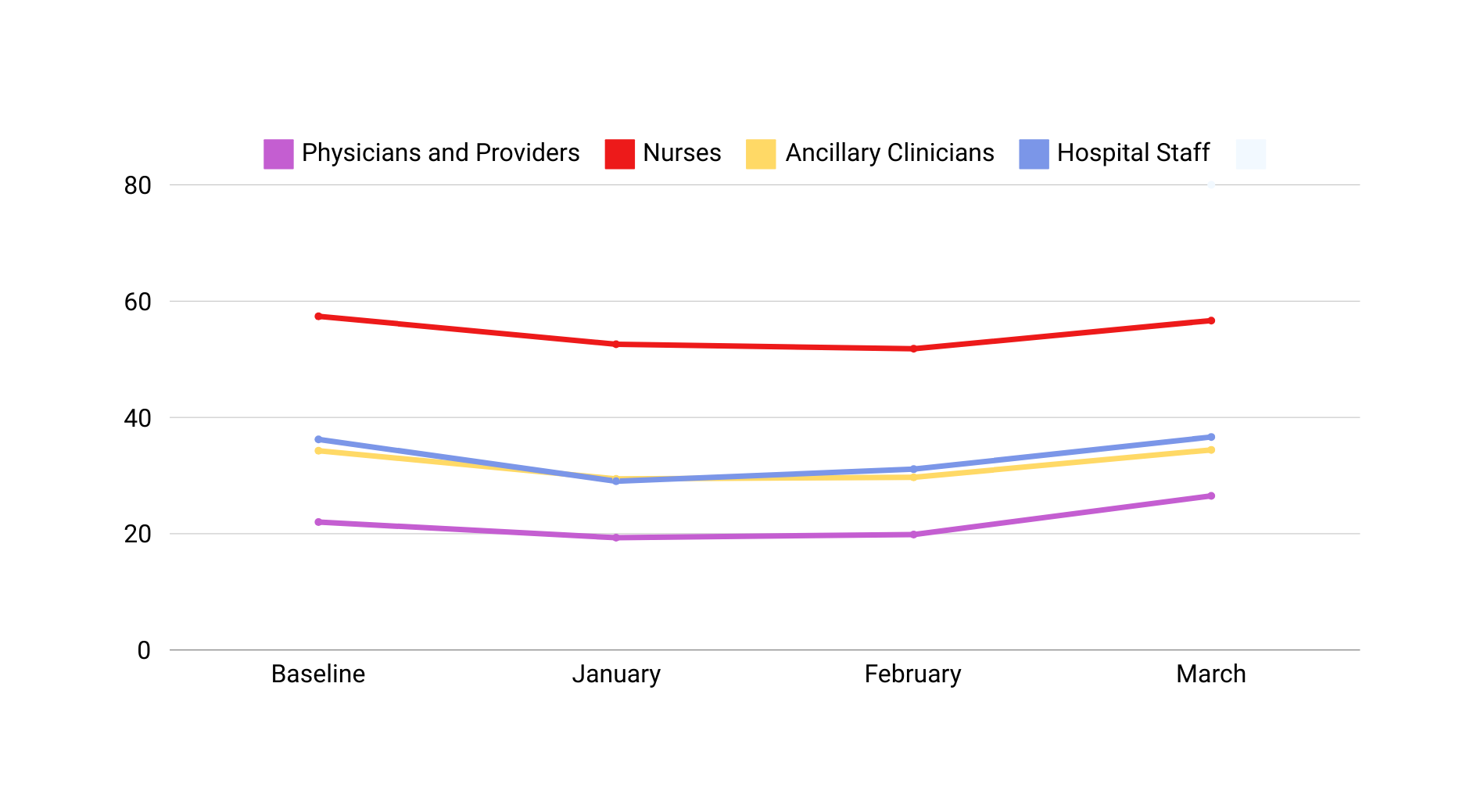 57%
% Staff Educated
37% Hospital Staff
34% Ancillary Clinicians
27% Physicians and Providers
Percentage of staff completing education about the importance of safe sleep and how to effectively educate parents or caregivers
Standardized Practice of Promoting a Safe Sleep Environment
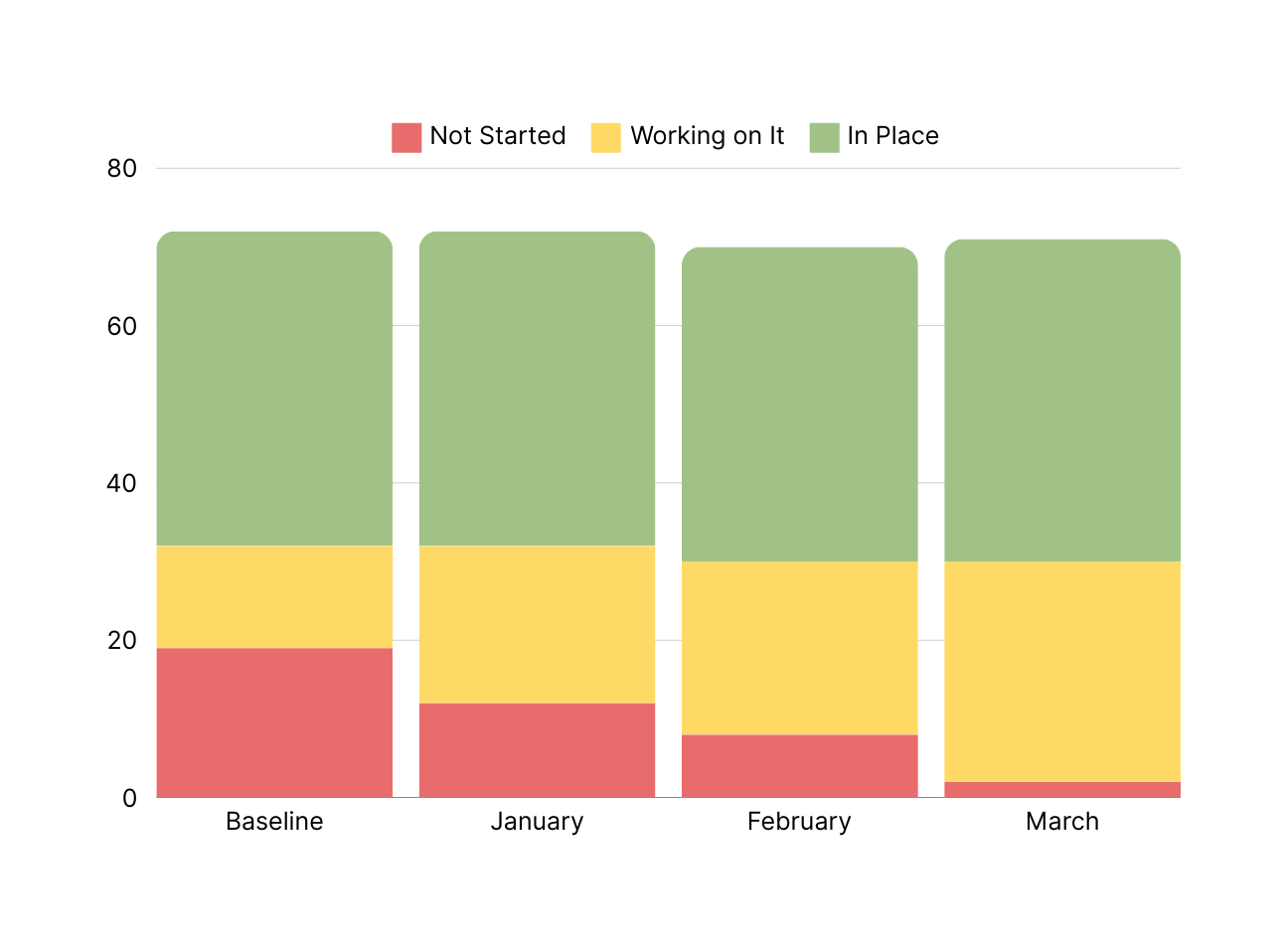 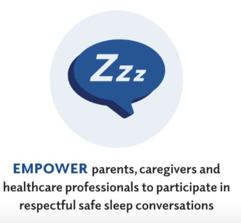 28 hospitals are actively working on this!
Hospital has a standardized practice of promoting a safe sleep environment in the hospital setting in accordance with the 2022 AAP Recommendations.
What are we doing today? Face-to-Face 2024 Objectives
Review the significance and implementation of the ESSI educational foundation
Begin to recognize the importance of SDoH screening and linkage to resources in the newborn setting
Continue to understand the promotion of safe sleep in Illinois
Learn to implement successful ESSI strategies and address common implementation barriers together
Illinois Perinatal Quality Collaborative
19
Margaret.Parker@umassmemorial.org
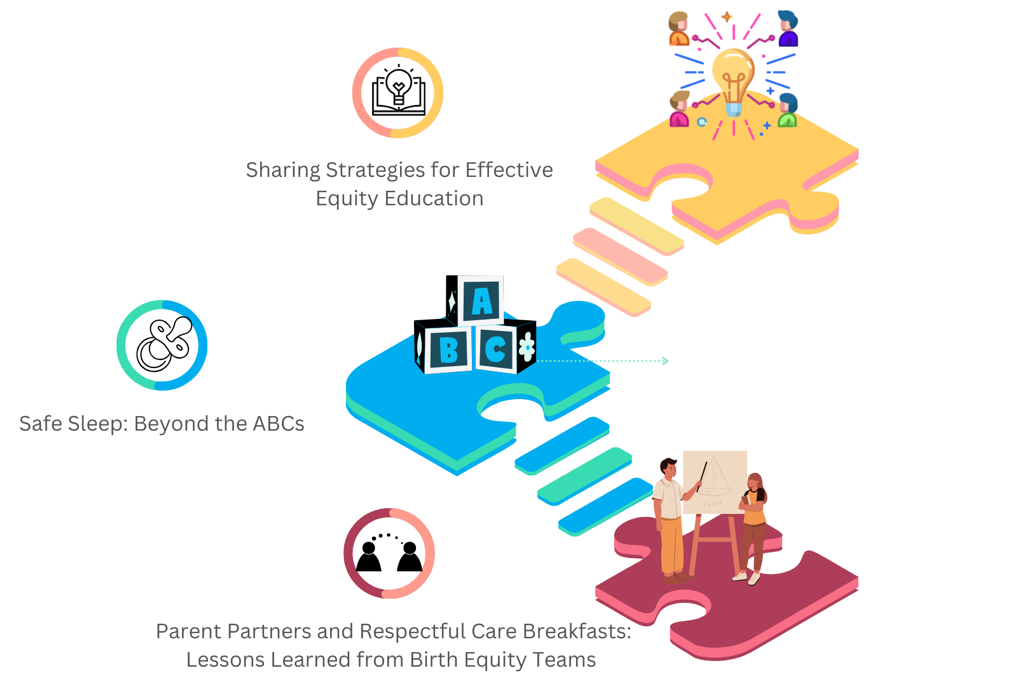 Breakout Sessions
2
1
3
Illinois Perinatal Quality Collaborative
20
Starting to Think about the ESSI Bundle
D
A
B
C
Aims
Secondary Drivers
Primary Drivers
By December 2025: 

1. Greater than 70% of Illinois birthing and children’s hospitals will address disparities and promote neonatal equity by actively participating in the ESSI initiative.

2. Greater than 80% of infants will be discharged from ILPQC hospitals with a completed ESSI bundle.
Healthcare Professional Commitment
Equitable and Respectful Care Education and Implementation
Safe Sleep Environment Education and Implementation
Organizational Leadership Commitment
Equitable and Inclusive Unit Policies
Parent and Caregiver Experience Prioritization
Inclusive Clinical Environment
Key Driver Diagram
3
Respectful Parent and Caregiver Partnerships
Safe Sleep Awareness
Transition to Home, including SDoH Screening and Resource Linkage
Parent and Caregiver Empowerment
Resource Mapping
Building Relationships with Community Organizations
Transfer of Care to Community Providers
Community  Partnerships
Collection of Accurate Race and Ethnicity Data
Dissemination of Stratified Data
Application of Data to Address Inequities
Healthcare Data Utilization
Awareness: Parents or caregivers report an understanding of a safe sleep environment, including navigating challenges to safe sleep at home
Readiness: Family is prepared for a transition to home, including SDoH screening and resource linkage
Transfer of Care: ESSI Newborn Care Plan (Awareness & Readiness) documented in the discharge
ESSI Bundle:
22
Illinois Perinatal Quality Collaborative
ESSI Bundle
By December 2025, greater than 80% of infants will be discharged from ILPQC hospitals with a cmpleted ESSI Bundle.
Parents or caregivers report an understanding of a safe sleep environment.
AWARENESS
Family is prepared for a transition to home, including SDoH screening and resource linkage.
READINESS
Communication to primary care provider completed.
TRANSFER OF CARE
Illinois Perinatal Quality Collaborative
23
Awareness:
Parents or caregivers reporting an understanding of safe sleep
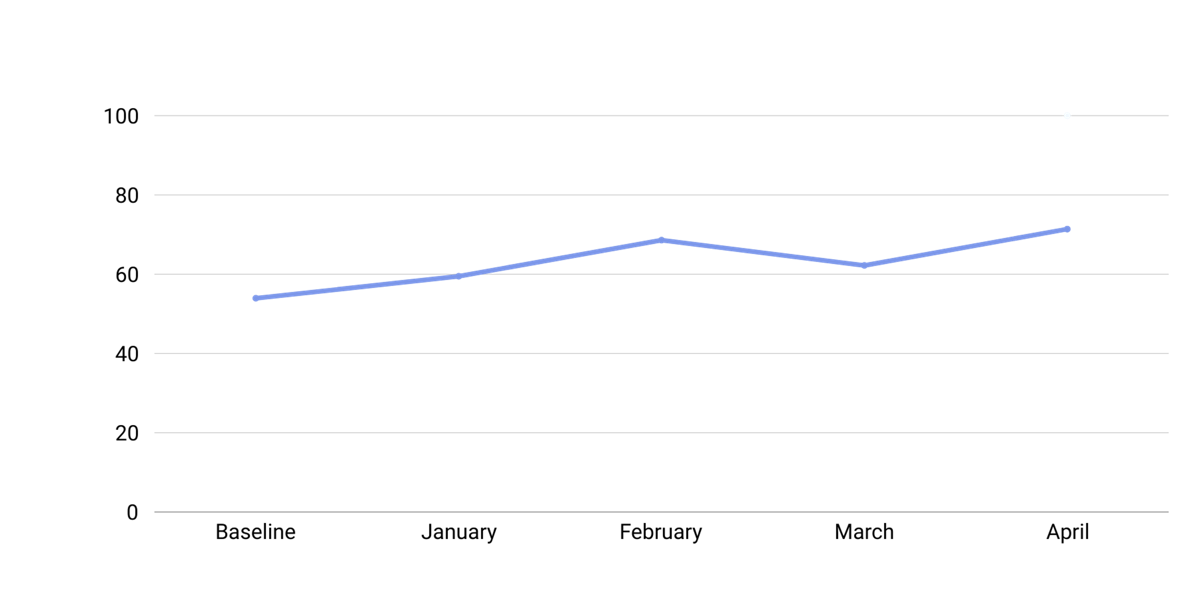 71%
% Reporting Understanding
Month
Documentation of a conversation with parents or caregivers about adjustment to life with a newborn, safe sleep and resources shared
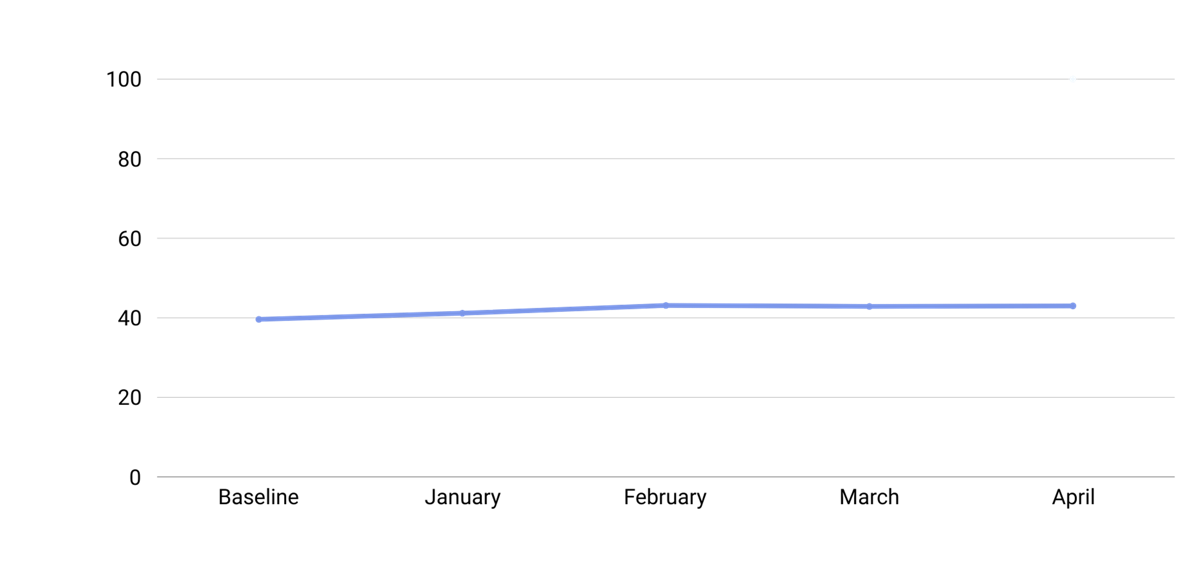 % Documenting Conversation
43%
Month
Readiness: 
SDoH Screening and Linkage Documentation in Infant’s Chart​
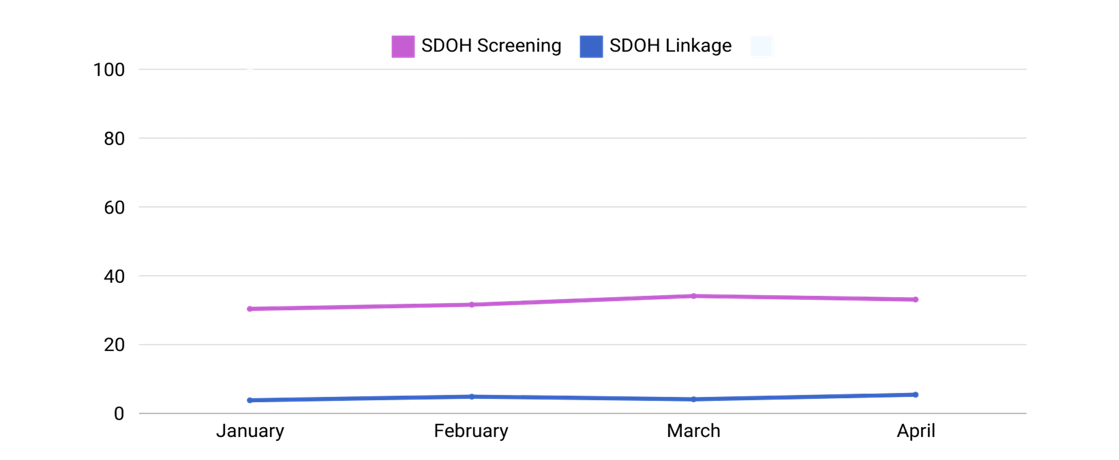 More to come in September!
% Screened and Linked to Care
33%
5%
Equity and Safe Sleep in Infants
What will we do next?
27
Fresh Off the Press!
ILPQC Initiative and ESSI Key Strategies Poster  
English and Spanish
ILPQC ESSI Respectful Care Practices 
English and Spanish
4 Posters included in your hospital’s Safe Sleep Starter Pack Order!
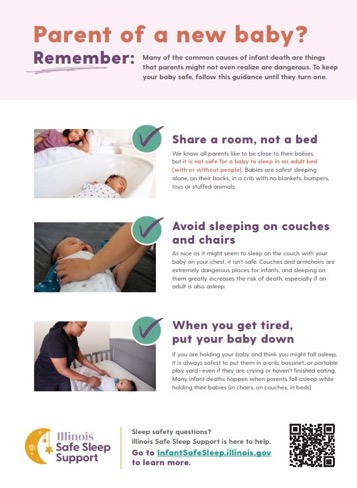 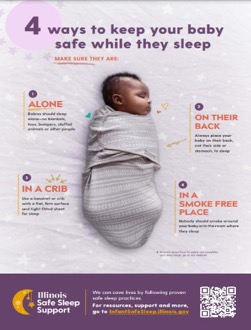 Pick up your Safe Sleep Starter Pack!
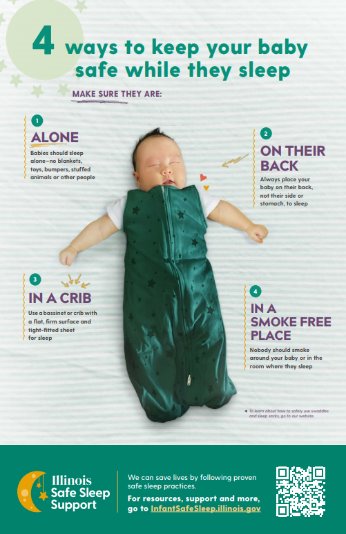 If you placed an order, you can pick up your starter pack at any point during the conference.
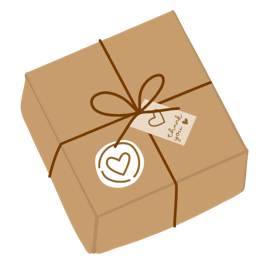 If you did not place an order, please check with Kiela or Ellie for availability of extra packs.
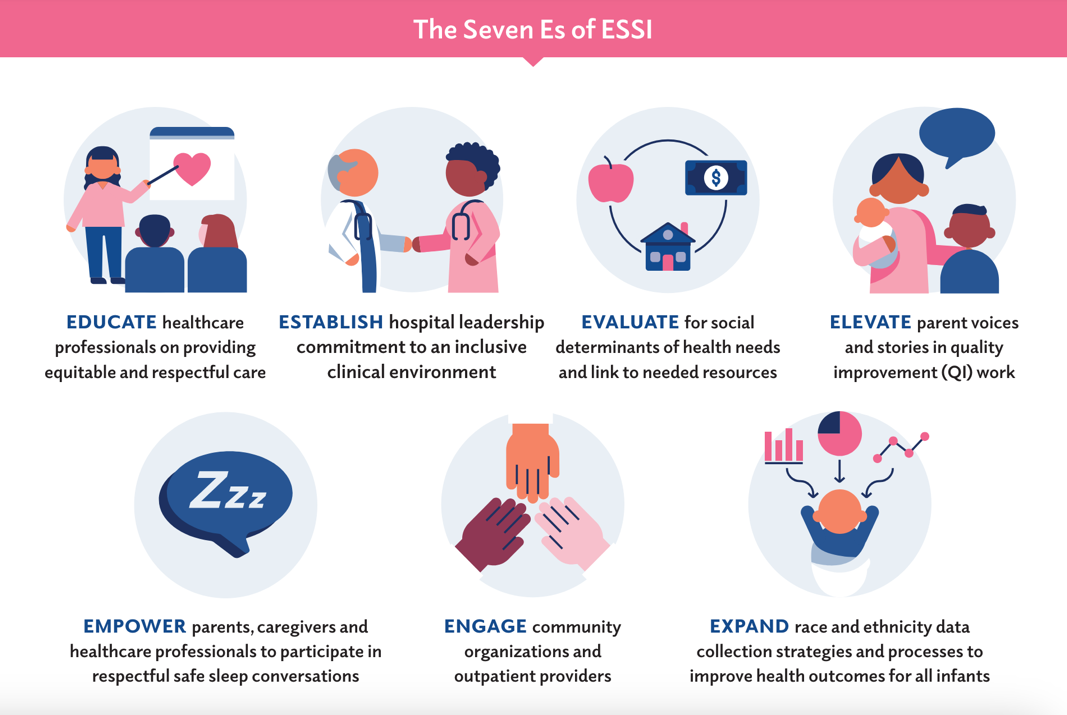 30
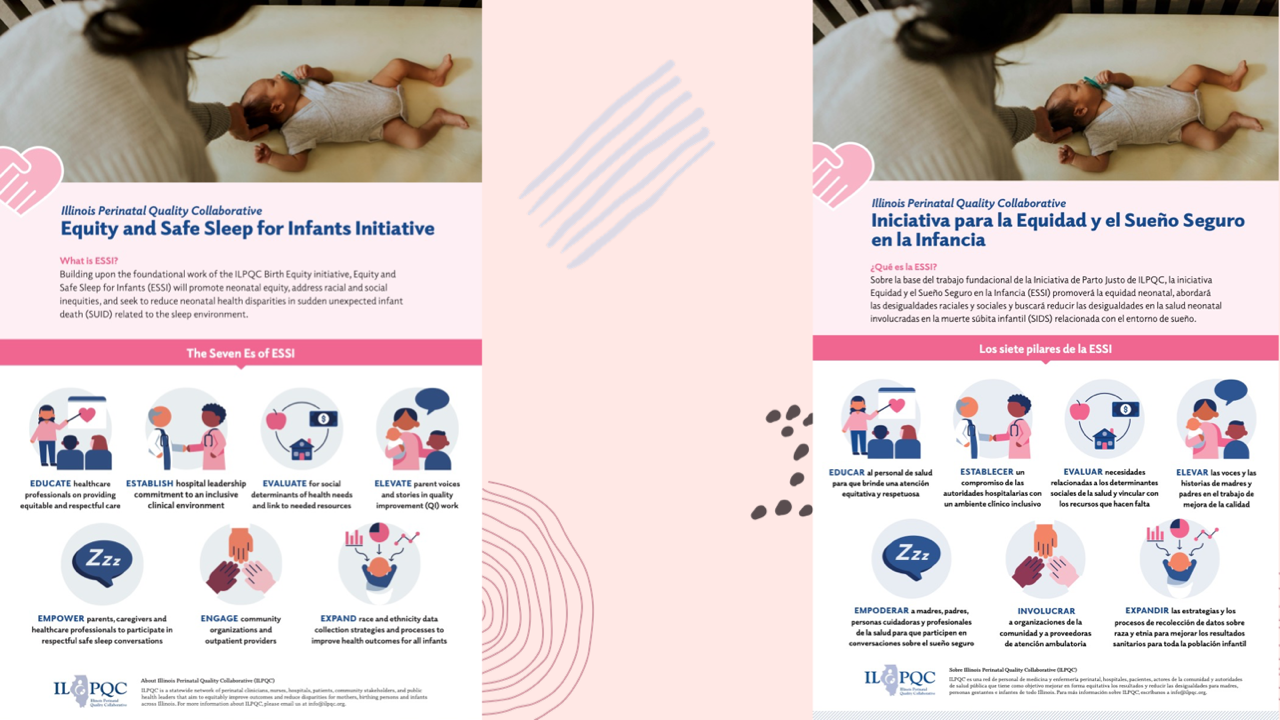 31
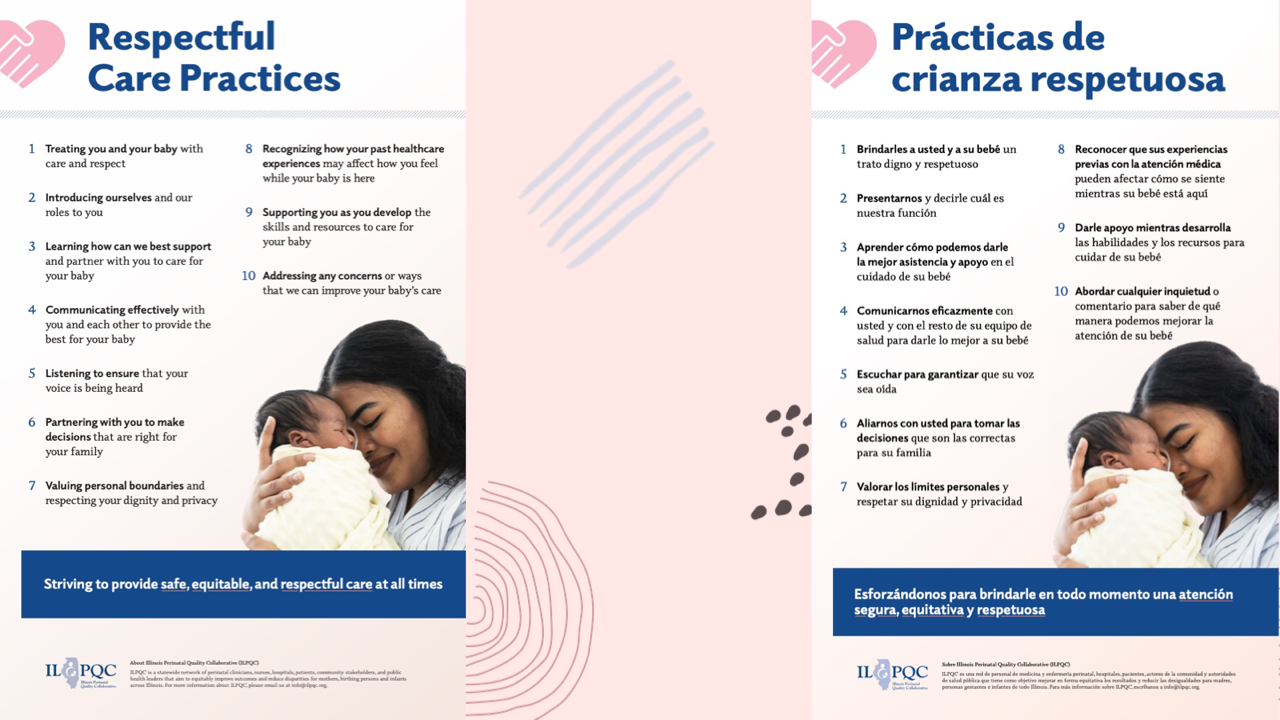 Working on translations to French, Arabic, and more!
32
Respectful Care Practices
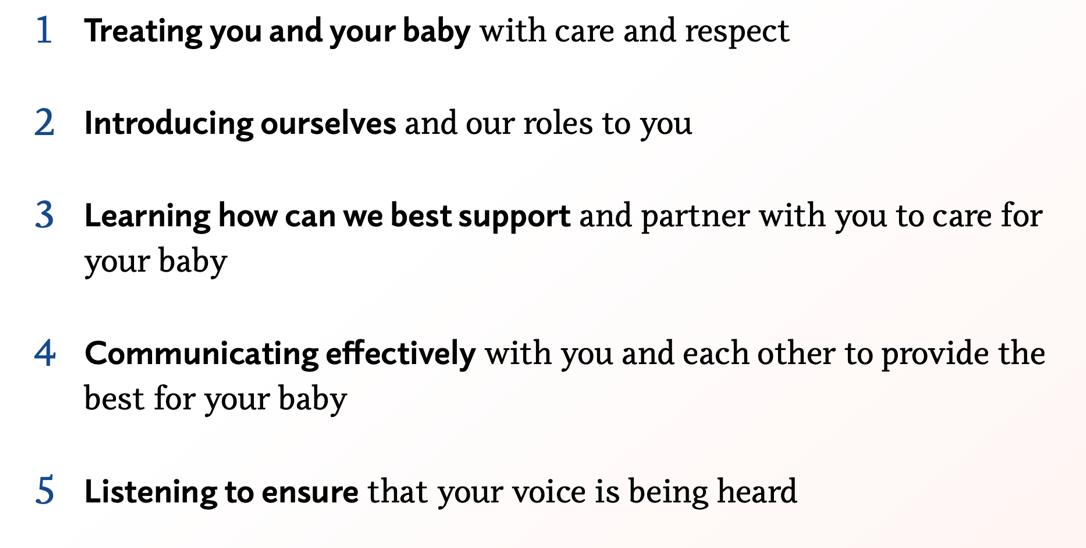 33
Respectful Care Practices
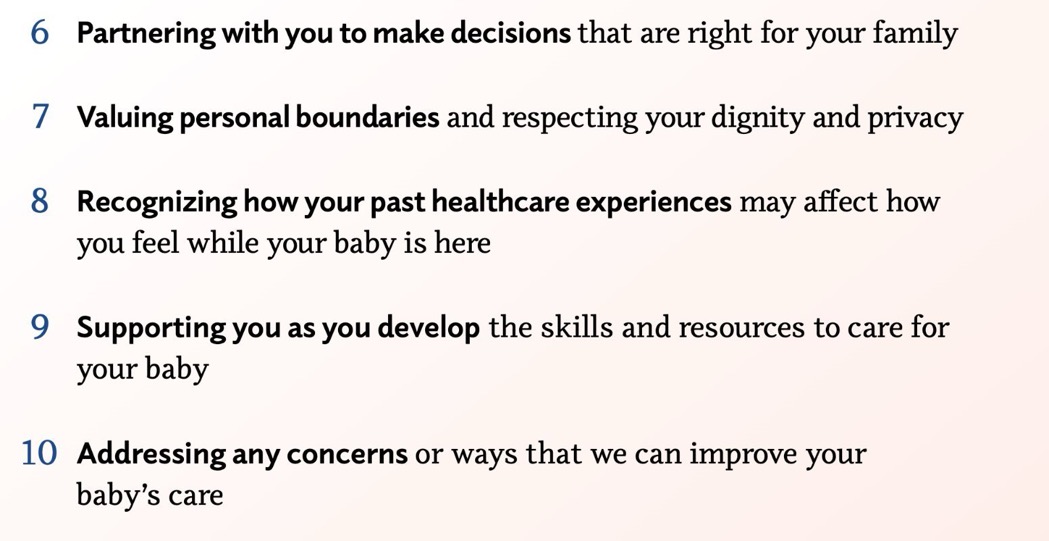 34
ESSI: Next 6 Months
June
August
October
Equitable and Inclusive Unit Policies
Respectful Care Practices and Listening to Families
2024 Annual Conference, 10/30/24
Lombard, IL
Interpreters and Providing Education in Preferred Language
SDOH Screening and Integrating into EMR
July
September
Illinois Perinatal Quality Collaborative
35
Aims
Secondary Drivers
Primary Drivers
By December 2025: 

1. Greater than 70% of Illinois birthing and children’s hospitals will address disparities and promote neonatal equity by actively participating in the ESSI initiative.

2. Greater than 80% of infants will be discharged from ILPQC hospitals with a completed ESSI bundle.
Healthcare Professional Commitment
Equitable and Respectful Care Education and Implementation
Safe Sleep Environment Education and Implementation
2
Organizational Leadership Commitment
Equitable and Inclusive Unit Policies
Parent and Caregiver Experience Prioritization
Inclusive Clinical Environment
Key Driver Diagram
Respectful Parent and Caregiver Partnerships
Safe Sleep Awareness
Transition to Home, including SDoH Screening and Resource Linkage
Parent and Caregiver Empowerment
Resource Mapping
Building Relationships with Community Organizations
Transfer of Care to Community Providers
Community  Partnerships
Collection of Accurate Race and Ethnicity Data
Dissemination of Stratified Data
Application of Data to Address Inequities
Healthcare Data Utilization
Awareness: Parents or caregivers report an understanding of a safe sleep environment, including navigating challenges to safe sleep at home
Readiness: Family is prepared for a transition to home, including SDoH screening and resource linkage
Transfer of Care: ESSI Newborn Care Plan (Awareness & Readiness) documented in the discharge
ESSI Bundle:
36
Illinois Perinatal Quality Collaborative
June: Policy Review with an Equity Lens
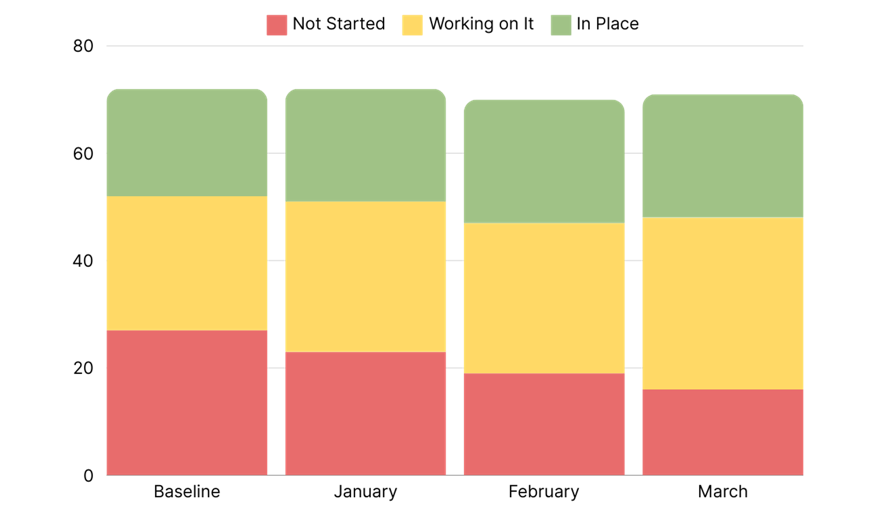 24 Hospitals are actively working on this measure
Hospital has a standardized process for reviewing all unit policies with an equity lens and making necessary changes.
July: Interpreters and Preferred Language
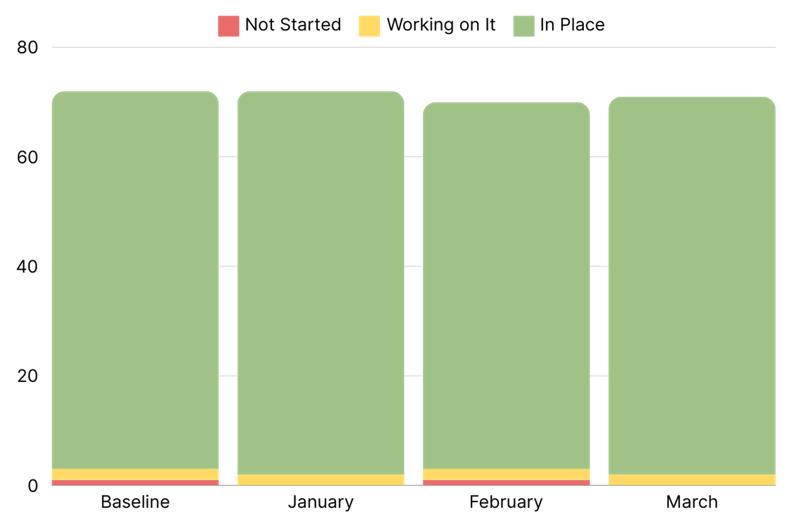 Hospital has a standardized process to use qualified language interpreters in parents/caregivers' preferred language.
August: Respectful Care Practices and Listening to Families
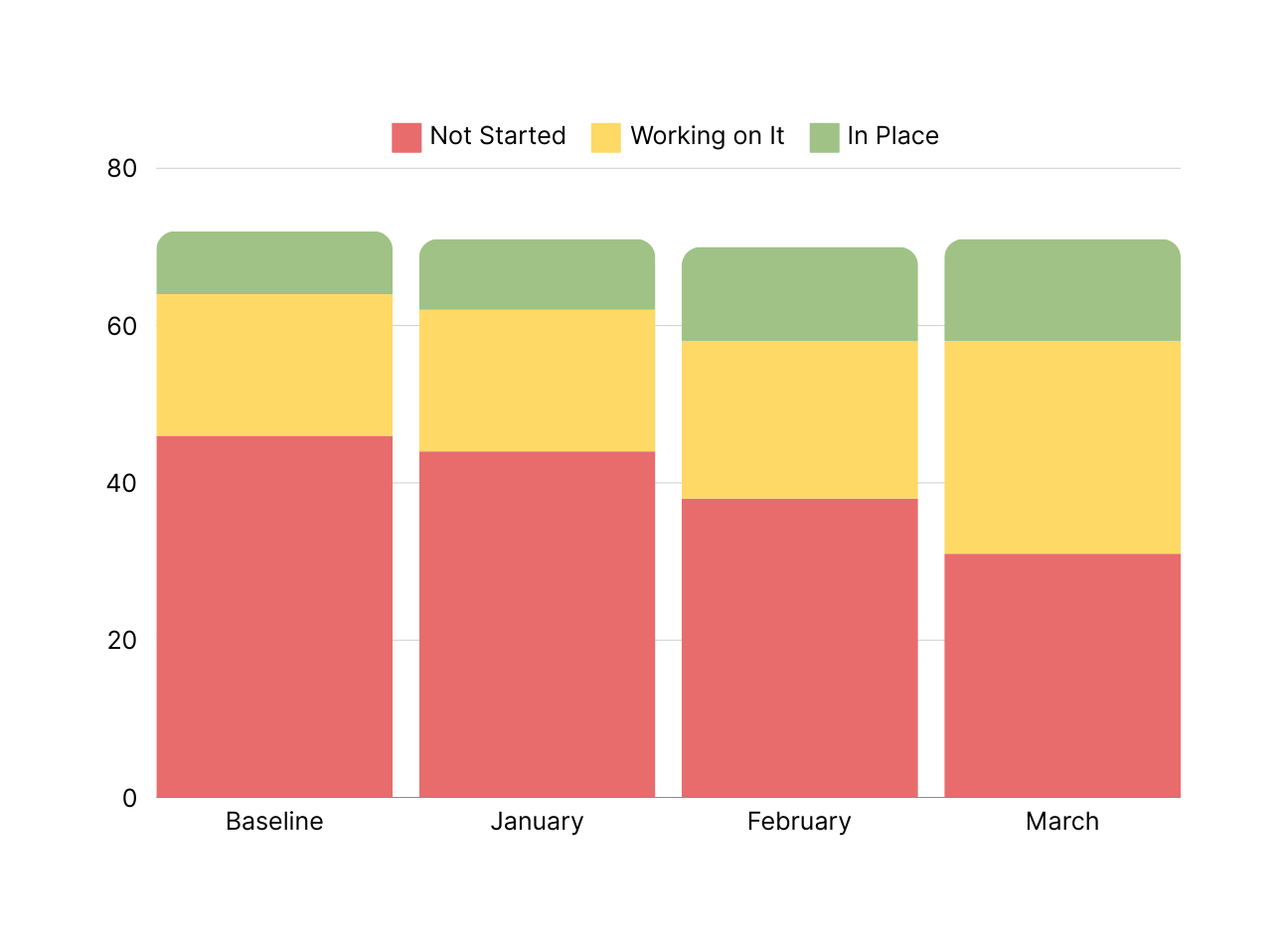 Patient Partners 
Respectful Care Breakfasts
13 hospitals have this measure in place!
Hospital has parent(s) and/or caregiver(s) on the newborn quality improvement team.
September: SDOH Screening and Linkage
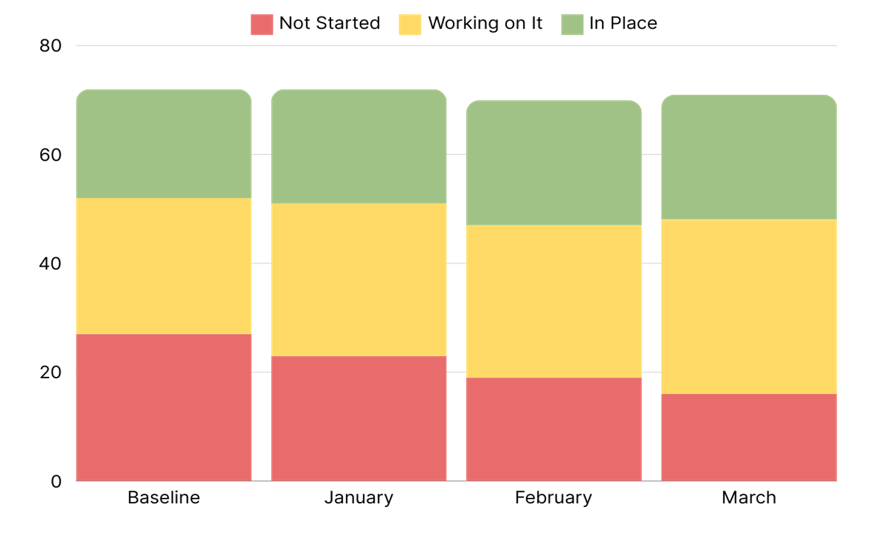 SDOH Evaluation, Linkage, and documentation in EMR System
Hospital has a standardized process to screen for newborn inclusive Social Determinants of Health and to link to needed resources.
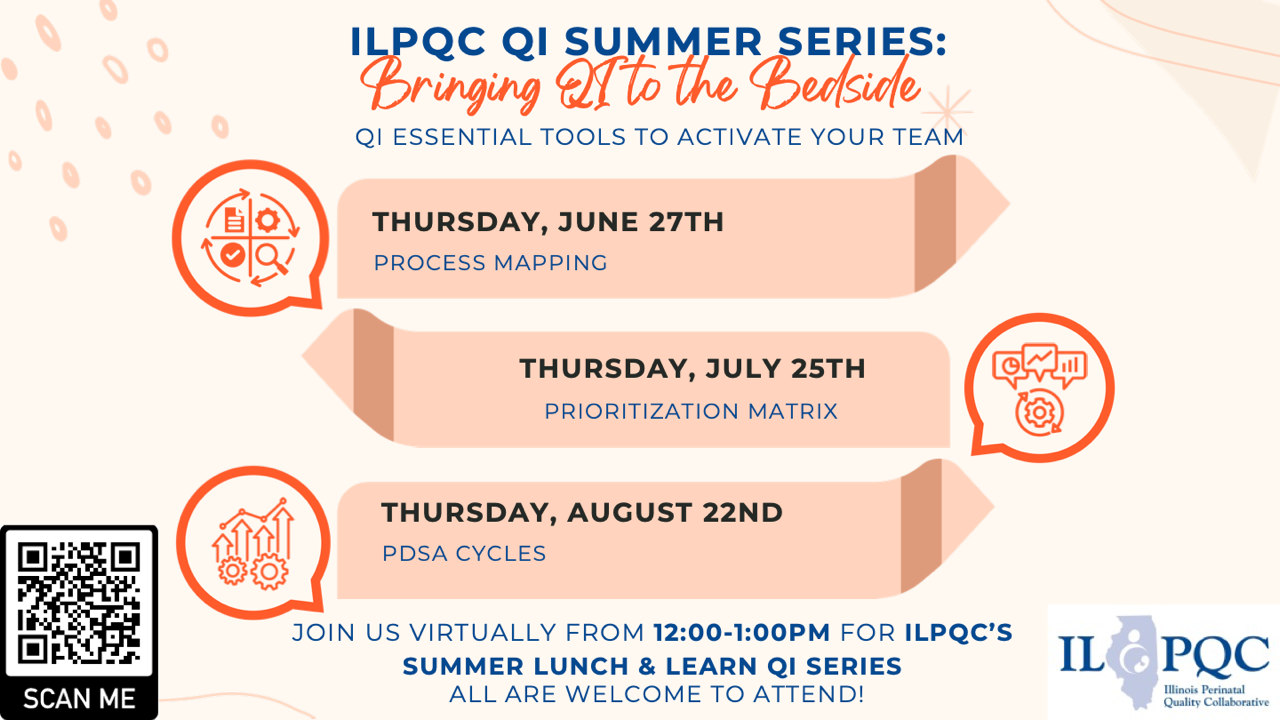 What’s Next?
SDOH Evaluation, Linkage, and documentation in EMR System
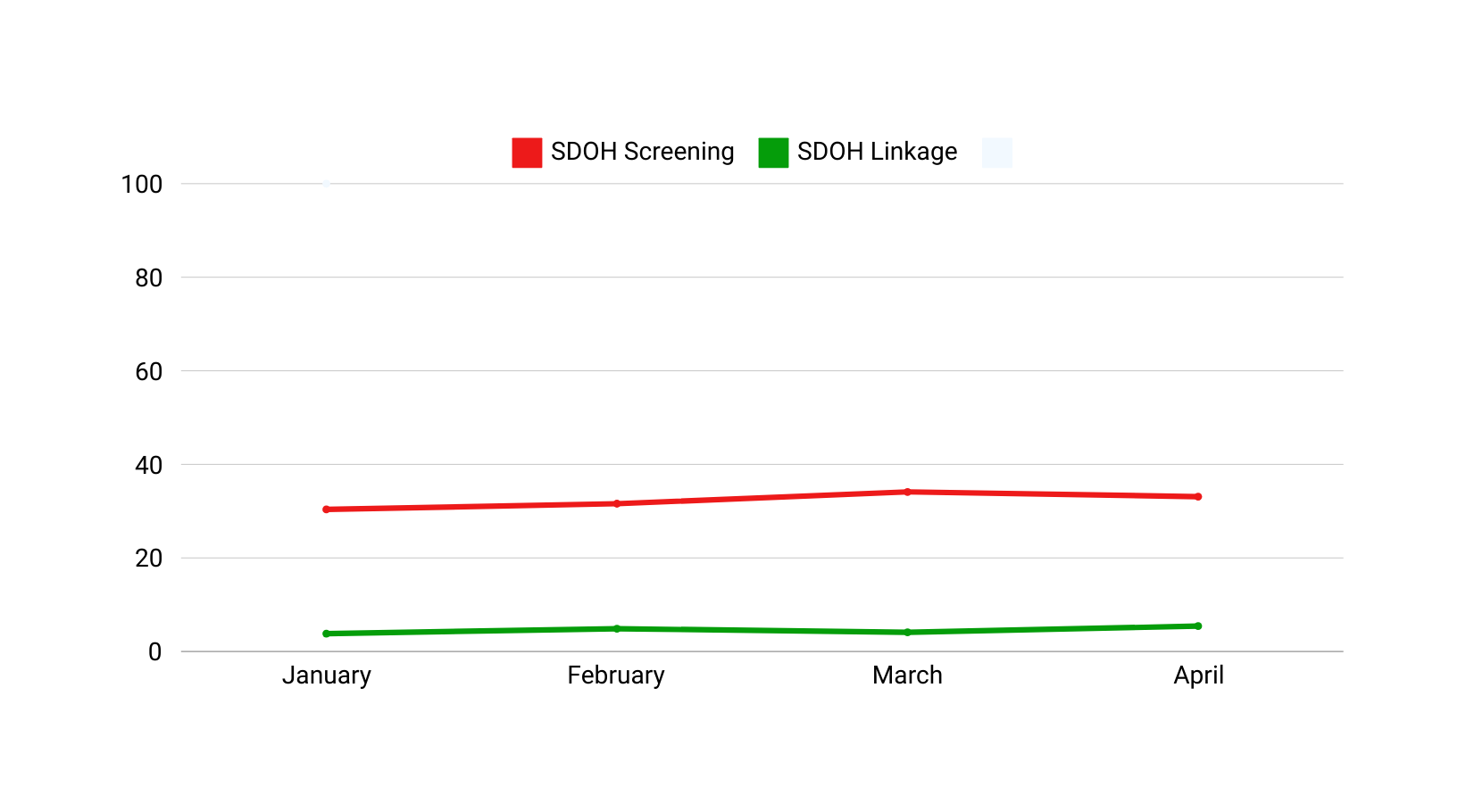 % Screened and Linked to Care
Month
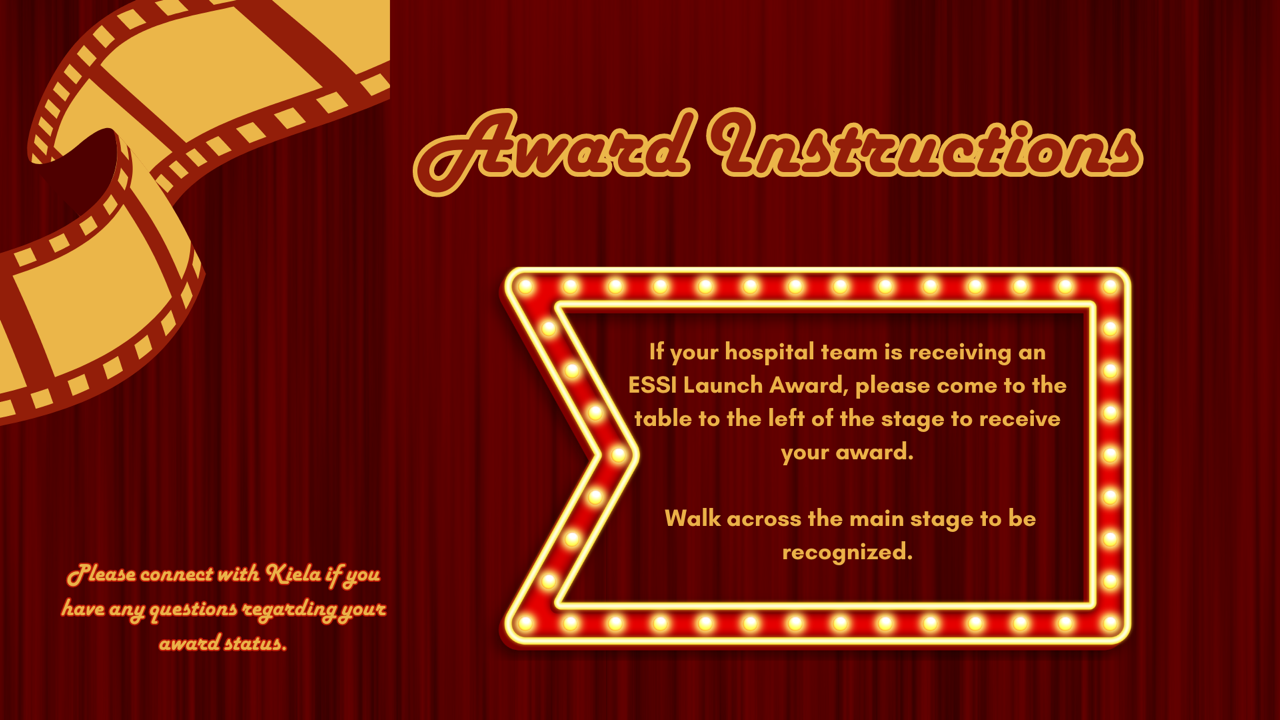 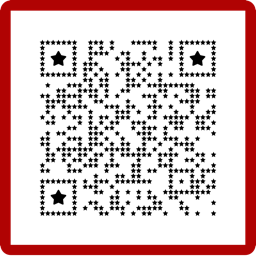 42
ESSI Launch Award Criteria
ESSI Launch Award Hospitals
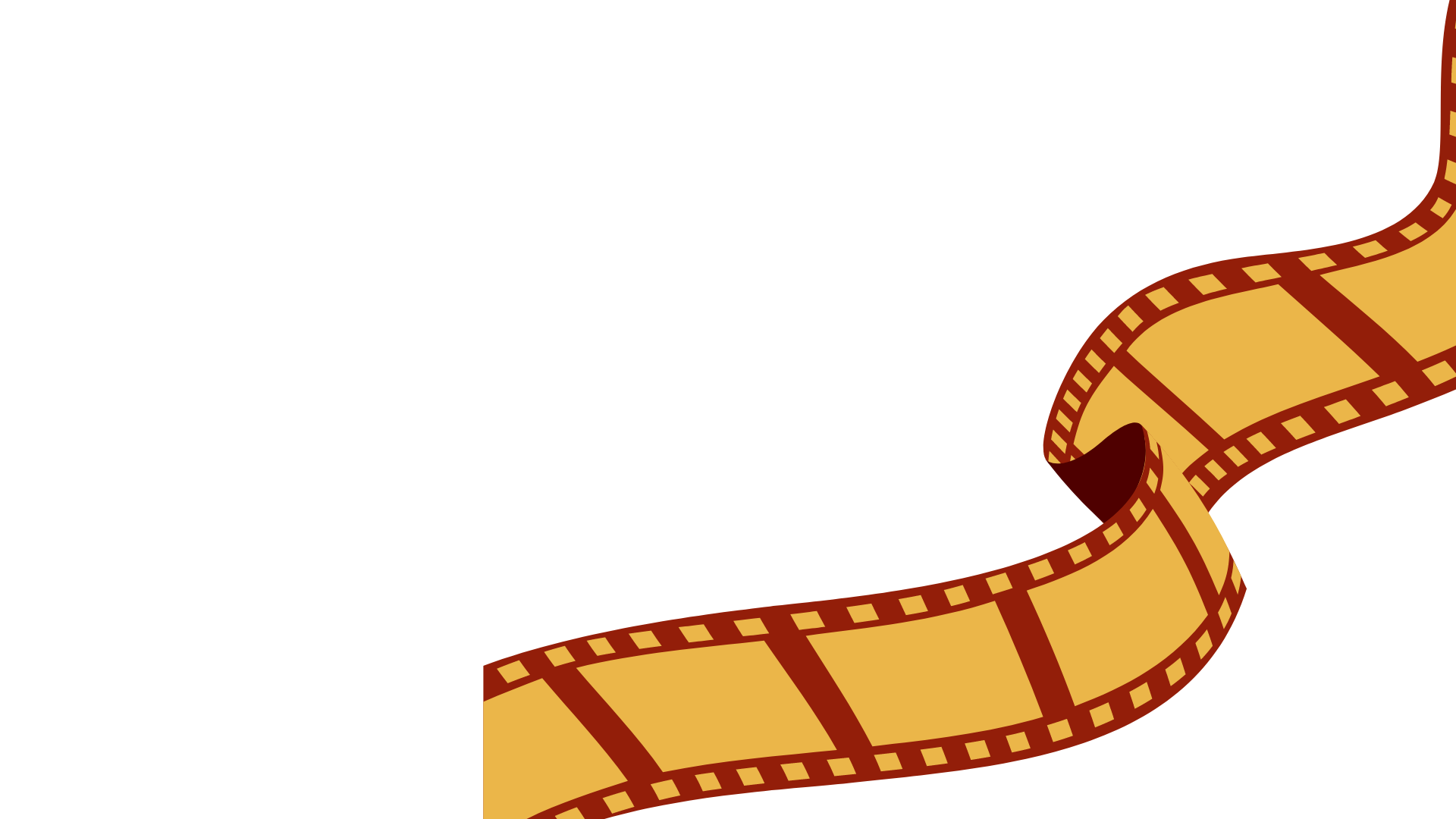 Alton Memorial Hospital
Anderson Hospital
Ann & Robert H. Lurie Children's Hospital of Chicago 
Ascension Alexian Brothers
Ascension Health St. Joseph Hospital in Chicago
Ascension Mercy 
Ascension Saint Alexius 
Barnes-Jewish Hospital 
Blessing Hospital 
Carle Foundation Hospital  
Crawford Memorial Hospital
Edward Hospital  
Elmhurst Memorial Hospital 
Endeavor Health Evanston 
Endeavor Health Highland Park  
Endeavor Health Swedish  
FHN Memorial Hospital  
Gibson Area Hospital  
HSHS St. Elizabeth's Hospital 
HSHS St. John's Hospital  
Ingalls Memorial Hospital  
Loyola University Medical Center 
MacNeal Hospital 
Memorial Hospital East  
Memorial Hospital of Carbondale
Advocate Aurora Sherman Hospital 
Advocate Children's - Oak Lawn  
Advocate Christ Medical Center 
Advocate Condell Medical Center 
Advocate Good Samaritan Hospital
Advocate Good Shepherd Hospital
Advocate Illinois Masonic Medical Center 
Advocate Lutheran General Hospital/Advocate Childrens Park Ridge
Illinois Perinatal Quality Collaborative
44
ESSI Launch Award Hospitals
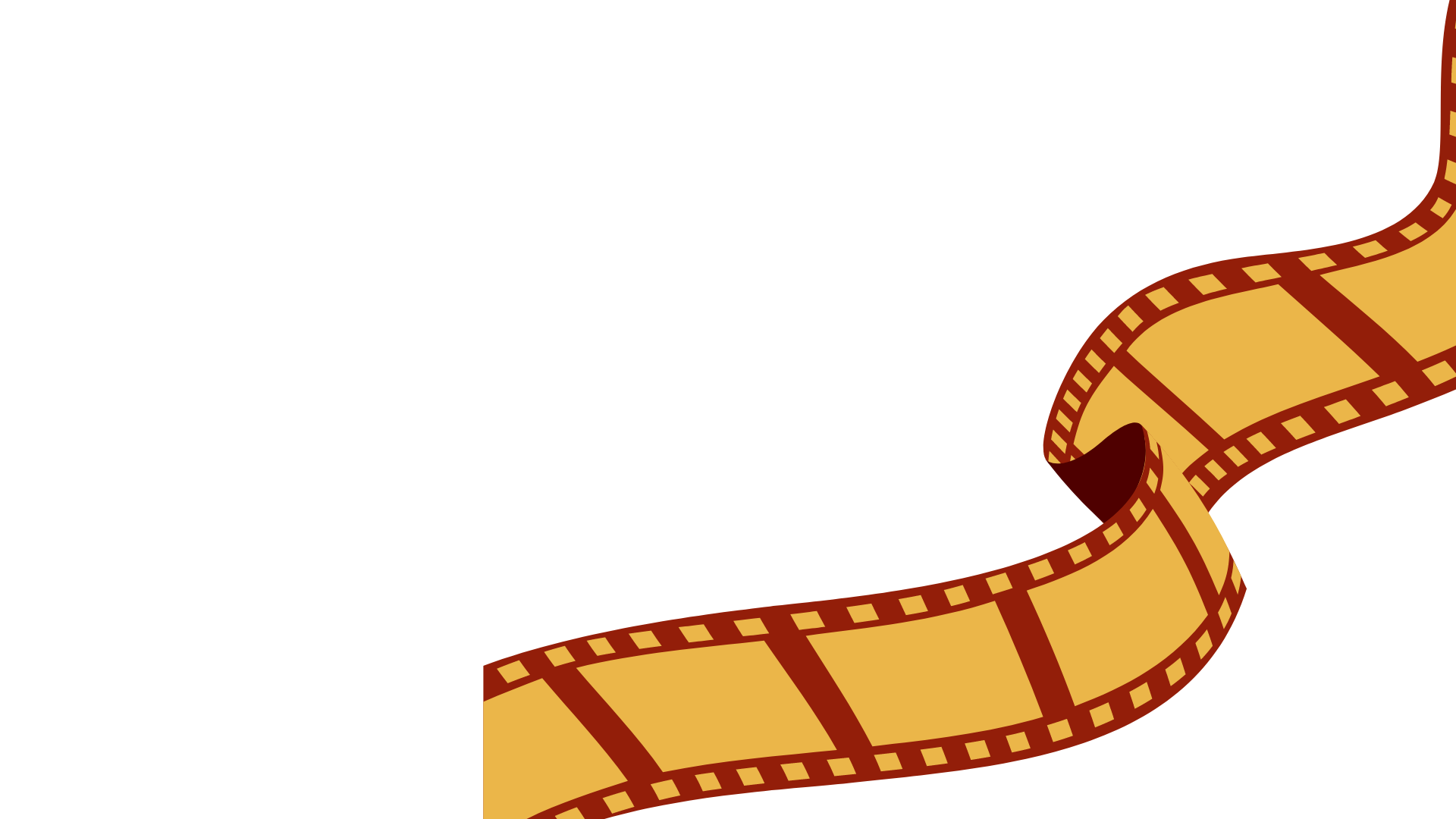 Mount Sinai 
NM Central DuPage Hospital  
NM Delnor Hospital  
NM Huntley Hospital  
NM Kishwaukee Hospital  
NM Palos Hospital
Northwestern Memorial Hospital 
Northwest Community Hospital
OSF Little Company of Mary
OSF St. Anthony Medical Center- Rockford 
OSF St. Francis Medical Center 
OSF St. Joseph Medical Center 
OSF St. Mary Medical Center 
Riverside Medical Center
Rush University Medical Center
Rush-Copley Medical Center 
Sarah Bush Lincoln  
Silver Cross Hospital  
Springfield Memorial Hospital    
SSM Cardinal Glennon Children's Hospital  
SSM Health Good Samaritan  
SSM Health St. Mary's Hospital – St. Louis
UI Health 
UnityPoint Health Trinity 
University of Chicago Medical Center 
UWNI SwedishAmerican Hospital
Illinois Perinatal Quality Collaborative
45
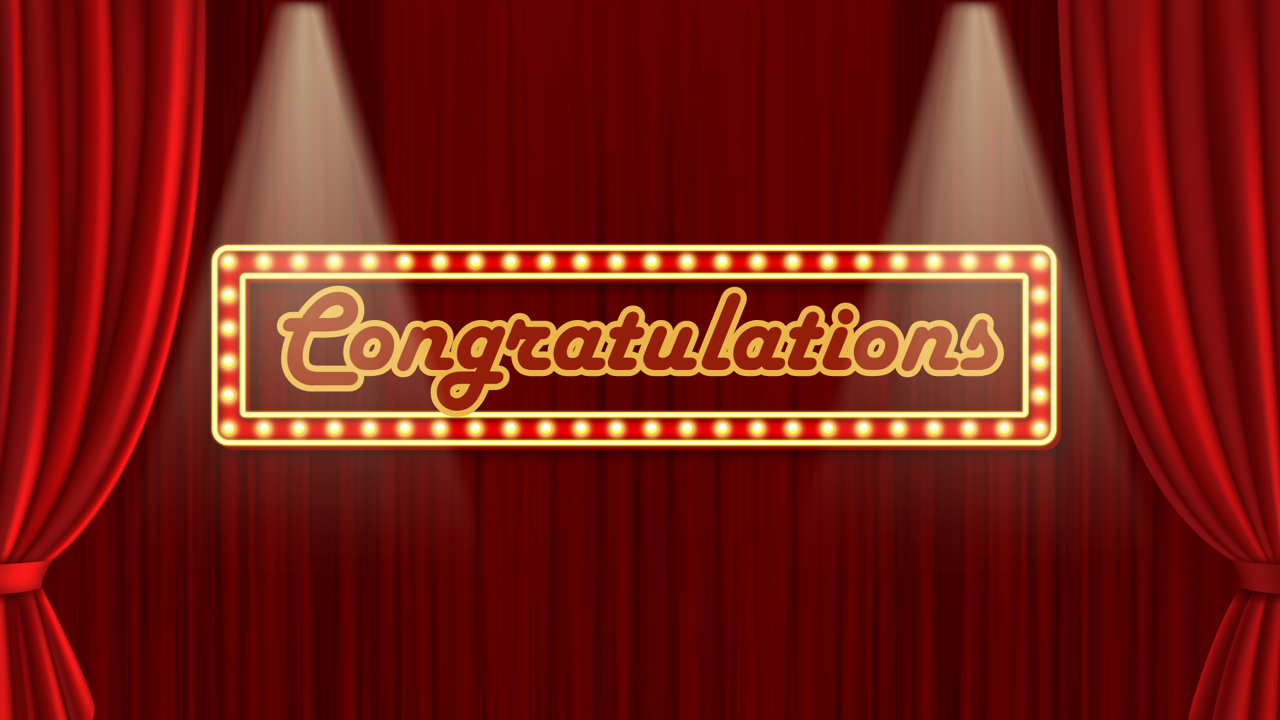 46
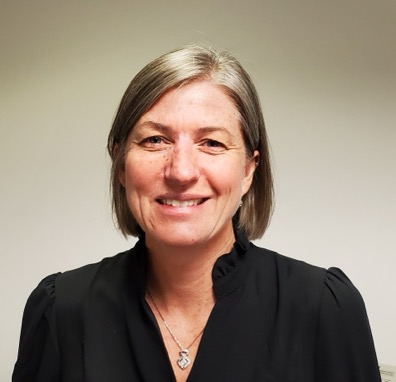 Addressing Social Determinants of Health in the NICU
Meg Parker, MD, MPH